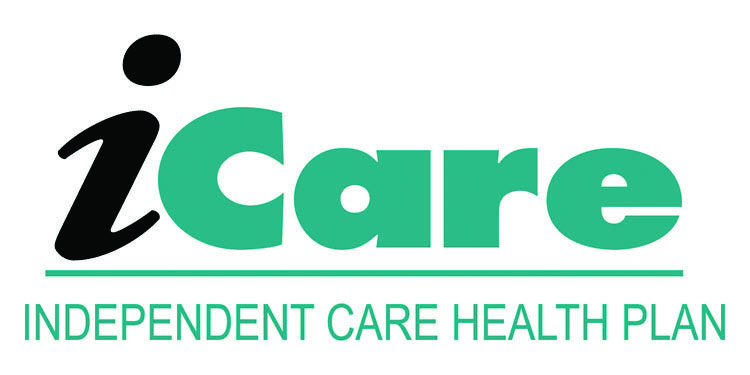 a Humana Inc, subsidiary
Reviewed: January 2024
iCare Guide for Personal Care Worker (PCW)CLAIMS PROCESSING OVERVIEW
1
Disclaimer
This information is provided as a courtesy from iCare to assist you with claims submission and billing. This does not replace Forward Health and CMS Guidelines. iCare relies upon Forward Health and CMS for payment rules and regulations for claim submission.
2
Personal Care Services - Definition
§DHS 107.112, covered personal care services are medically-oriented activities related to assisting a Member with ADL necessary to maintain the Member in their place of residence in the community.
Personal care services are covered when provided by a Medicaid-enrolled personal care provider to a Member enrolled in BadgerCare Plus or Medicaid according to policies and procedures. 
Covered services are required to have written orders of a physician and a written plan of care. All covered personal care services must be supervised by an RN supervisor. The services must be medically necessary and be provided by individuals who are trained in a manner that is in compliance with licensing and certification requirements.
3
Personal Care Services– Prior Authorization (PA)
iCare will now grant authorizations for personal care services for up to 1 year at a time to better align with ForwardHealth.  
Members who receive upwards of at least 3 hours per day of care will receive shorter authorizations per iCare discretion.  
This does NOT mean that providers are required to submit more frequent PCSTs.  The shortened authorization is simply to allow care management team more opportunities to connect with their members. 
Please visit https://www.icarehealthplan.org/Prior-Authorization.htm for further information on PA request’s less than 1 year and other requirements
4
Personal Care Services– Prior Authorization (PA) Cont.
Agency will send iCare PA form, PCST, 485 plan of care and pertinent physician notes to the iCare PA department for review.  
If caregiver lives with member, iCare will require form f02717
iCare will confirm allocation with a third-party assessment and either issue a full approval or full/partial denial after clinical review
 iCare does not authorize any services rendered prior the date of the independent assessment.
This process will be repeated on an annual basis

PA form’s and additional details can be found on our website: https://www.icarehealthplan.org/Prior-Authorization.htm
5
PCW Services – Continuity of Care
Personal Care Agencies (PCA) can submit claims for reimbursement of services for iCare members before being contracted under 90-day Continuity of Care at FFS rates.  
However, the provider must be certified with ForwardHealth/State of WI Medicaid.   
After 90 days, PCA’s must be credentialed and contracted with iCare. Once a contract is executed iCare contract rates apply.
6
Electronic Visit Verification (EVV)
iCare will not require Live-in Workers to use EVV
Submit claims with the KX modifier to bypass EVV requirements
Live in worker status must be verified by the provider agency annually.
All personal care services will require an EVV to match the services submitted on the claim
EVV can be updated at anytime to match the claim.  If a claim denial occurs prior to the update, a request for review can be submitted within the Review/Reopen Guidelines found here: https://www.icarehealthplan.org/Claims/Claims-Processing.htm (Claim Review/Adjustment Guidelines)
Please see our EVV Guide for complete details: https://www.icarehealthplan.org/Education/Resources.htm
7
PCW Codes and Modifiers
Personal care providers are required to use the appropriate CPT or HCPCS procedure code from the following table that describes the service performed. 
The Modifiers providers are required to use with the procedure codes are listed
Use KX for Live-In Care Workers
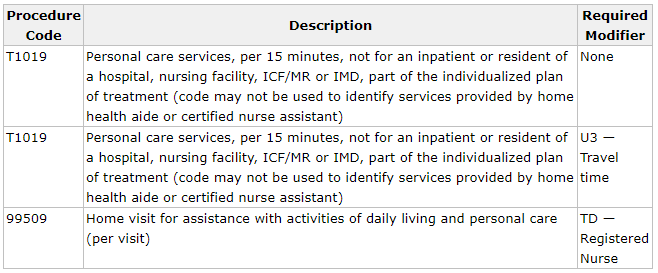 8
Clean Claim Guidelines
9
Claims Filing Limits
Timely filing limits for all providers is 120 days from the date of service, unless otherwise agreed upon and included in the Provider’s service agreement with iCare.
Providers are to submit all claims for services rendered where iCare Medicare is primary or iCare Medicaid is primary according to the terms of the contract. Timely filing limits apply to initial claim submissions, resubmissions and corrected claims.
10
Claims Submission
Medicare/Medicaid Covered Services
	Independent Care Health Plan
	P.O. Box 280
	Glen Burnie, MD 21060-0280
Long-Term Care Services
	Independent Care Health Plan
	P.O. Box 670
	Glen Burnie, MD 21060-0670
iCare is partner with the claims clearinghouse, SSI Claimsnet, to allow electronic claims submission. 
To register with SSI Claimsnet for electronic claims submission via the Internet, click here. Select iCare in the payer drop down box on the registration form to avoid paying any set-up or submission fees for your iCare claims through SSI Claimsnet
11
Electronic Funds Transfer (EFT)  and Electronic Remittance Advice (ERA)
Electronic Funds Transfer (EFT) EnrollmentiCare has joined the InstaMed Network to deliver your payments as free electronic remittance advice (ERA) and electronic funds transfer (EFT).Sign up now to receive iCare payments as direct deposits!ERA/EFT is a convenient, paperless and secure way to receive claims payments. Funds are deposited directly into your designated bank account and include the TRN Reassociation Trace Number in accordance with CAQH CORE Phase III Operating Rules for HIPAA standard transactions. Additional benefits include:
Accelerated access to funds with direct deposit into your existing bank account
Reduced administrative costs by eliminating paper checks and remittances
No disruption to your current workflow — ERAs can also be routed to your existing clearinghouse
You have two simple options to register for free ERA/EFT from InstaMed:
Online: visit www.instamed.com/eraeft
Phone: call us at (866) 945-7990 to speak with a live agent
12
iCare Provider Portal Access
Your time is valuable. iCare's Provider Portal allows you to view prior authorizations, service requests, verify eligibility and view claim information for the iCare members you serve.
Getting Started
Registration can be completed with information already at your disposal using your TIN (Tax ID Number), NPI and most recent check number. Use the Facility/Group name as listed on your Explanation of Payment. iCare can also generate a one-time PIN, you can request a one-time PIN via the request button below. If you have checks with more than 20 claims processed your will need to request a PIN to register.
If you do not receive your PIN, please contact iCare at ProviderRelationsSpecialist@iCareHealthPlan.org for additional assistance.
If an organization chooses to assign roles for the employees, the Office Manager will need to create a user account for the users within your organization. Office Managers can set up additional users individually and invite them to register or you can create user accounts in bulk via spreadsheet upload.
The iCare Portal User Guide provides step by step instructions for registration and outlines functionalities. If you have any questions, please contact ProviderOutreach@iCareHealthPlan.org or ProviderRelationsSpecialist@iCareHealthPlan.org
Use care when entering your password in the Provider Portal. If the incorrect password is attempted 3 times, your account will be locked. If you are not able to reset your own password or retrieve your forgotten password, email ProviderOutreach@iCareHealthPlan.org or ProviderRelationsSpecialist@iCareHealthPlan.org. Include your Username and your password will be reset within 24 hours.
13
For More Information
ForwardHealth Website Link:  https://www.forwardhealth.wi.gov/WIPortal/
CMS Website Link:  https://www.cms.gov
	 
ForwardHealth/Personal Care Handbook:
https://www.forwardhealth.wi.gov/WIPortal/Subsystem/KW/Display.aspx
Centers for Medicare and Medicaid Information: https://www.cms.gov/center/provider-Type/home-Health-Agency-HHA-Center.html
14
iCare Contact Information
Customer Service-Milwaukee Office 
(Monday-Friday 8:00-5:00)
Member Local: 414-223-4847
Out Of Area: 1-800-777-4376

Provider Local: 414-231-1029
Out of Area: 1/877-333-6820
Email: providerservices@icarehealthplan.org 

iCare Dane County Office
1-800-777-4376

Inpatient Admissions Notification
414-225-4760
FAX: 414-231-1075
Interdisciplinary Team
414-231-4847

Member Rights Specialist
414-231-1076
Fax: 414-231-1026

Pharmacy
1-800-910-4743
1-877-333-6820

Provider Contracting
414-225-4741
FAX: 414-272-5618
15
Frequently Asked QuestionsBelow is information on some of the fields for Personal Care claims which need to be completed
Box  4 – Type of Bill
32X: Home Health — Services under a plan of treatment.
	321: Inpatient admit through 	discharge claim. 
	322: Interim bill — first claim. 
	323: Interim bill — continuing claim. 
	324: Interim bill — final claim. 

34X: Home Health — Services not under a plan of treatment.
	341: Inpatient admit through 	discharge claim. 
	342: Interim bill — first claim. 
	343: Interim bill — continuing claim. 
	344: Interim bill — final claim.
Box 15 – Admission Source
            1 – Physician Referral
            2 – Clinical Referral
            3 – HMO Referral
            4 – Transfer from Hospital
            5 – Transfer from SNF
            6 – Transfer from another 	HealthCare Facility
            7 – Emergency Room
            9 – Information Not Available
 
Box 17 – Patient Discharge Status 
            01 – Discharge to Home/Self 	Care
            02 – Discharged/Transferred to 	short term Inpatient Care
            30 – Still Patient
16
Frequently Asked QuestionsBelow is information on some of the fields for Personal Care claims which need to be completed
Box 42 – Rev Code  570 – Personal Care
 
Box 44 – HCPCS/Rate/HIPPS
 
Box 46 – Units, enter number of visits for each Date of Service.  Indicate whole units to the nearest 15 minutes (15 minutes = 1 Unit)
 
Detail Line 23:
Page _ of _  Enter Current page in the first blank and total number of pages in second blank
Creation Date not Required
 
Totals – Enter the total of all charges of the claim here.  If there are multiple pages, enter the total charge of the claim only on the last page of the claim
 
Box 56 – NPI is NOT required for Personal Care Worker
**Note** if you have an NPI for other business i.e., Home Health do not use the NPI for Personal Care claims.  This will delay your claim or cause claim denials.
 
Box 67 – Primary Diagnosis, must be ICD10 formatted (period not required for processing)
17